SCIENCE FINAL REVIEW
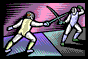 Board Wars!!!!!!!!
What is the arrival time of the P wave below?
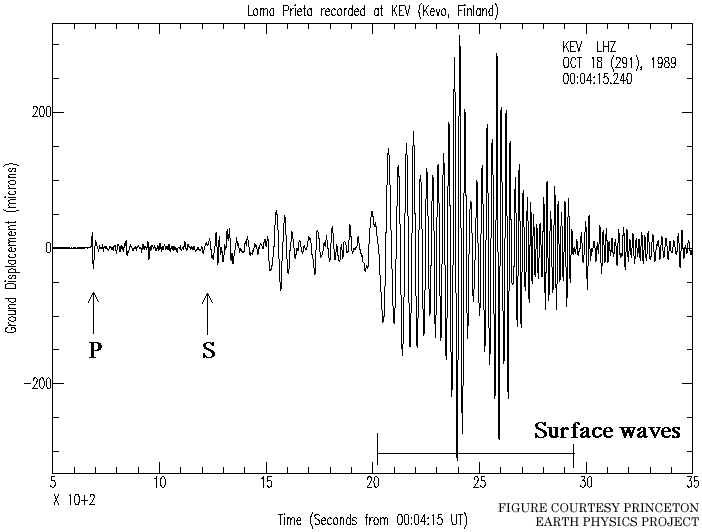 What is the arrival time of the S wave below?
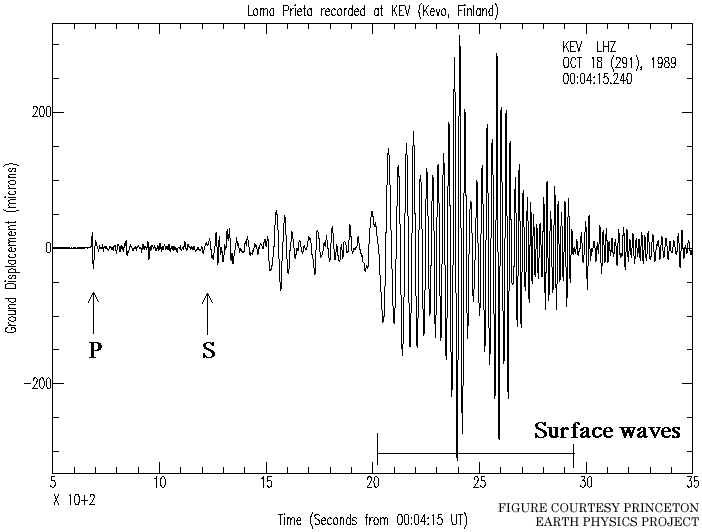 What is the LAG TIME of the earthquake?
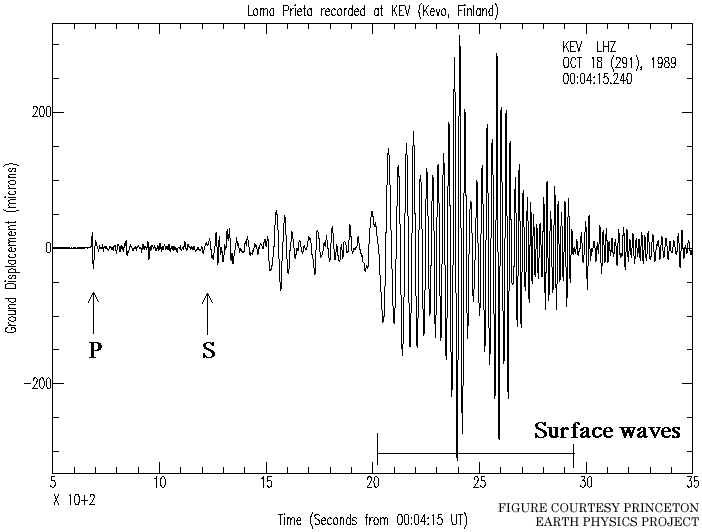 What does the word “MAGNITUDE” mean?
Force
Area affected
Distance
Amplitude height
(S Waves, Surface Waves, P waves)
What kind of earthquake waves get there last?
What kind of slower waves oscillate up and down (at right angles to the ground)? (S Waves, Surface Waves, P waves)
What is this layer of the earth called, that is molten, part of the upper mantle,  and has convection currents that move plates?
What kind of plate boundary is this, which forms the Himalayas?( say “oo,oc, or cc” and say “convergent, divergent, or transform”)
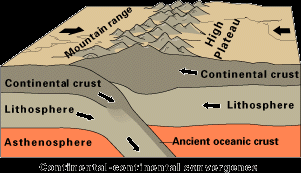 Name one SIMILARITY and one DIFFERENCE in both of these plate boundaries:
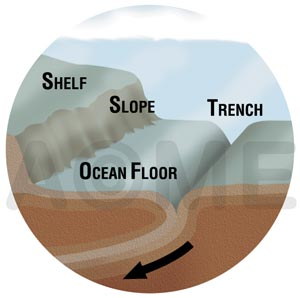 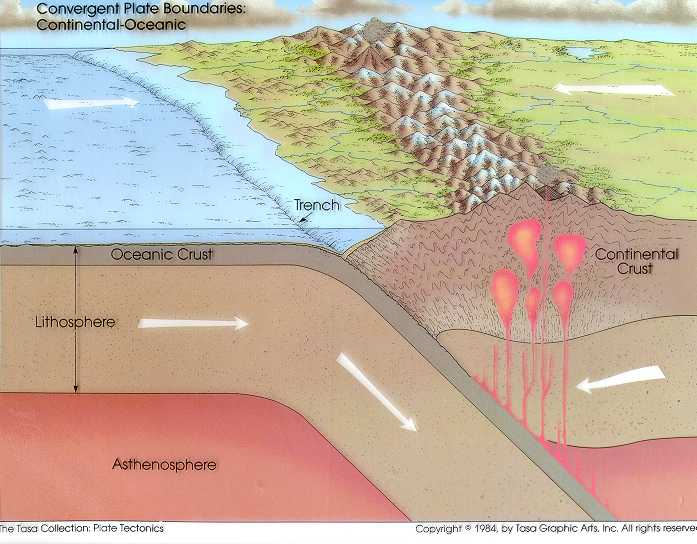 Bauxite is an ______ of Aluminum, since you can mine it for a profit.
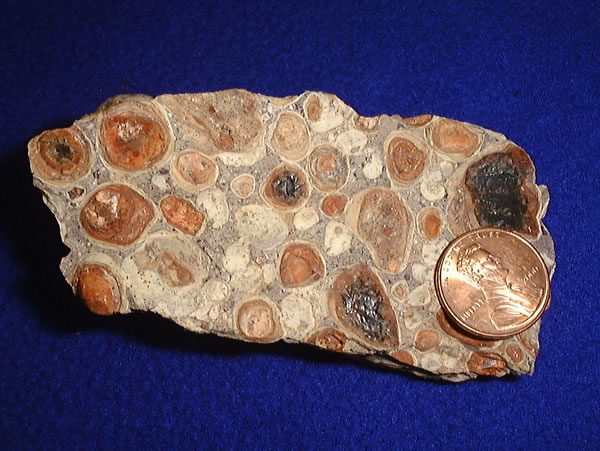 This is Vinegar (Acetic Acid):CH3 COOH
Is it a molecule or a compound? 
What are the elements that make Vinegar?
Which test below is not for minerals?
Streak
Hardness
Acid
Specific Gravity (Density)
Water content
Breakage (cleavage/fracture)
Fill out the names of the 3 major rock types according to their classes:
__________  (Foliated, Non-foliated)
__________  (Clastic, Chemical, Organic)
__________  (Intrusive, Extrusive)
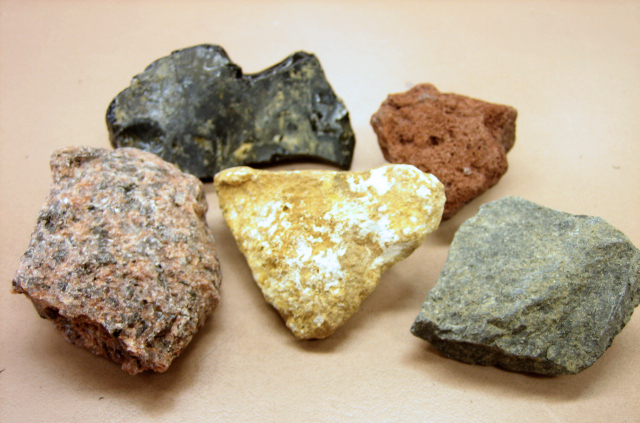 Name the parts of this atom by color:
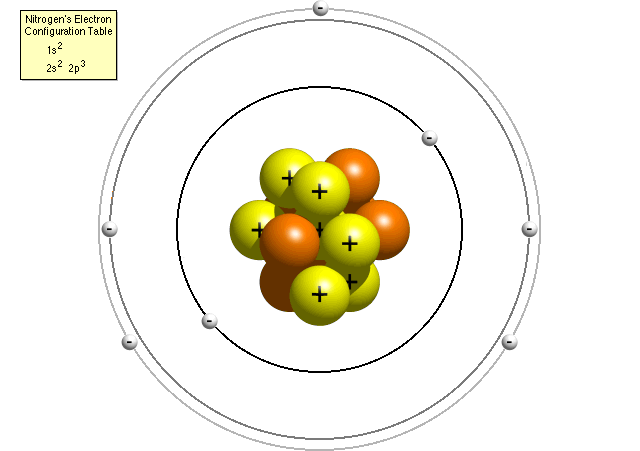 1) What’s the atomic number of this atom?2) What is the name of this atom ?
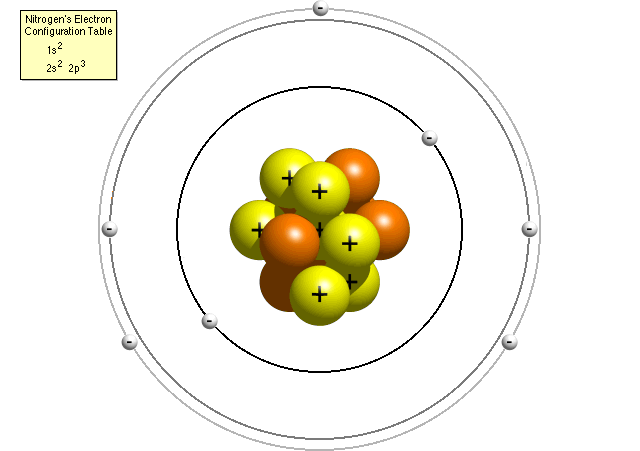 What is the number of neutrons of this atom?
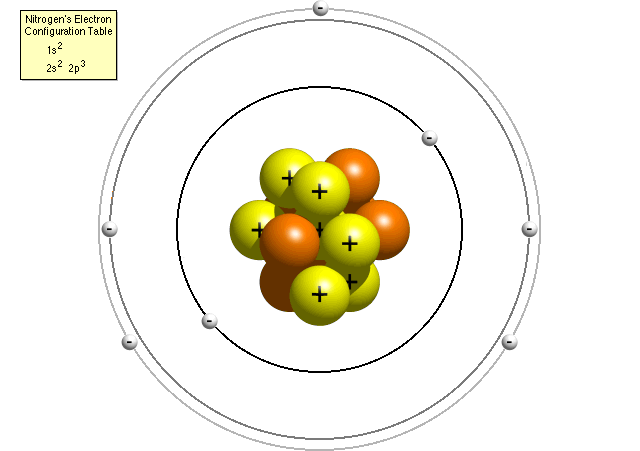 Write the names of the 3 volcano types below by number:
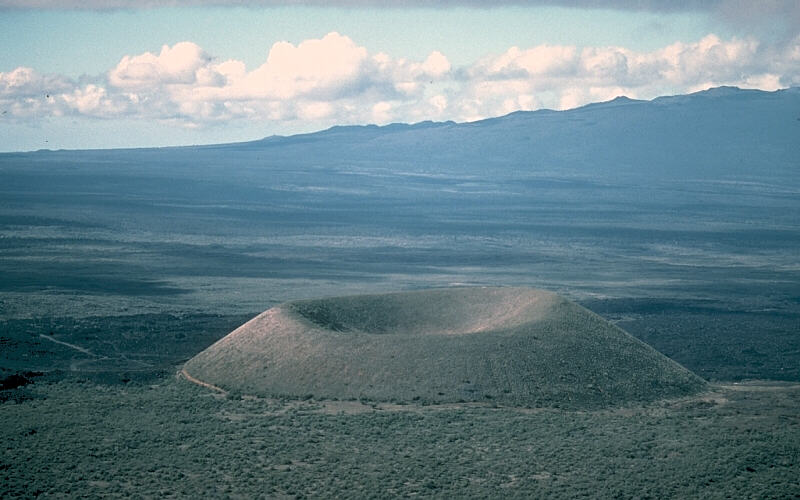 1)  					2)



3)
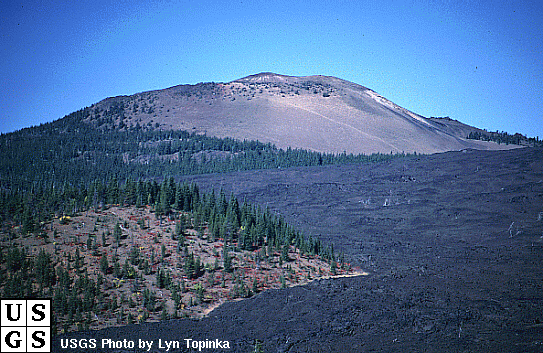 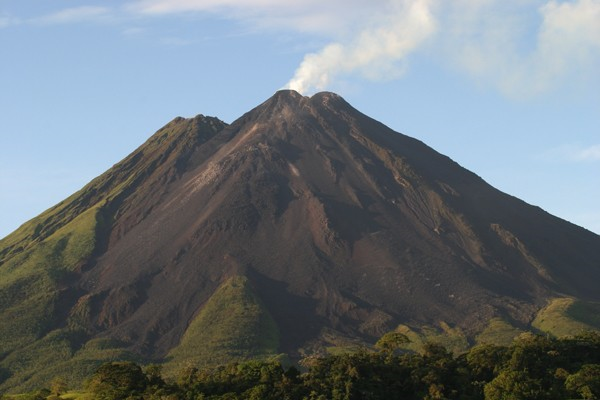 Write the names of the 3 eruption behaviors (quiet, violent, alternating) below by number:
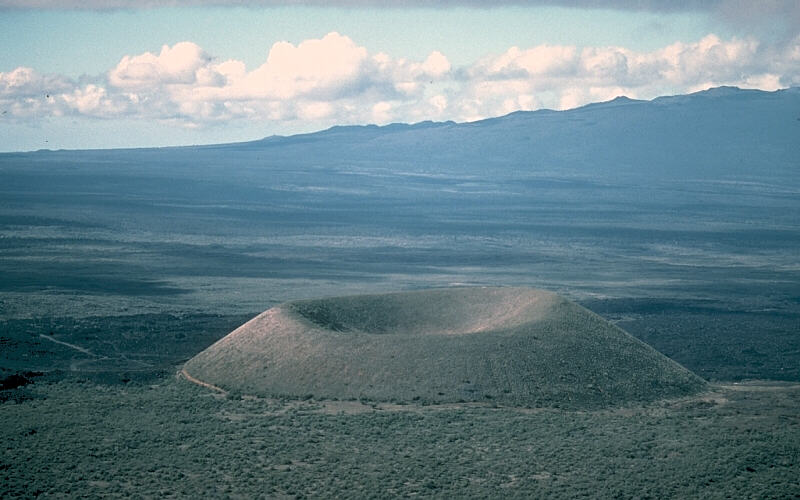 1)  					2)



3)
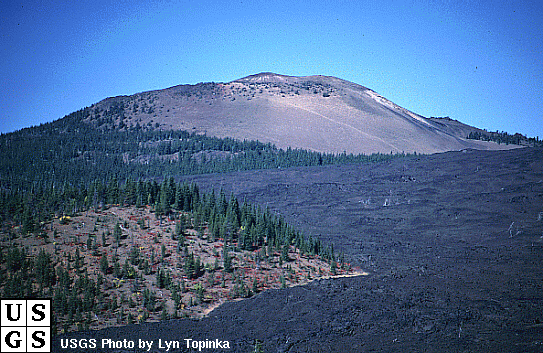 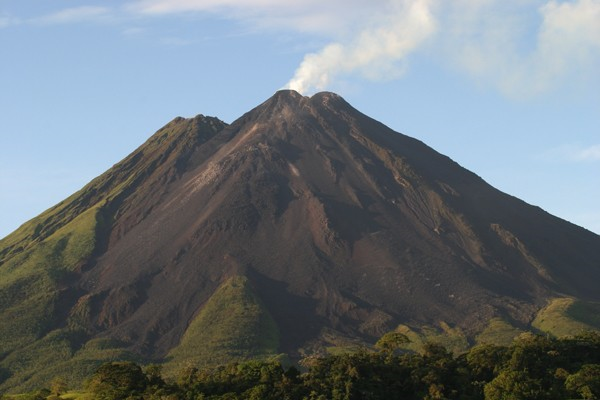 Write the names of the 3 fault types by number:
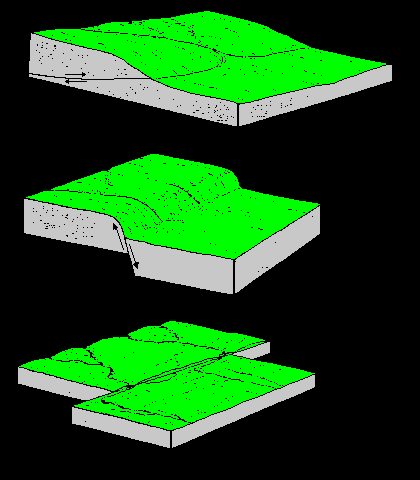 1)


2)


3)
Write the names of the 3 plate boundaries you would find these by number:
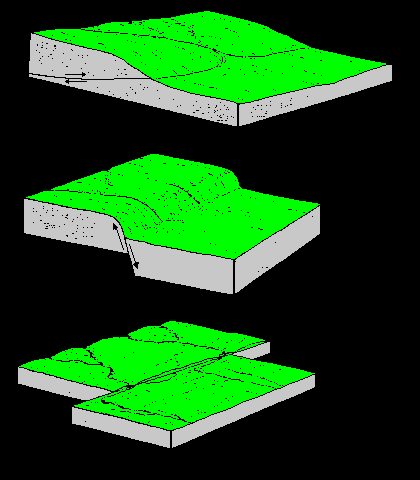 1)


2)


3)
What are these called?   What do they provide evidence for?
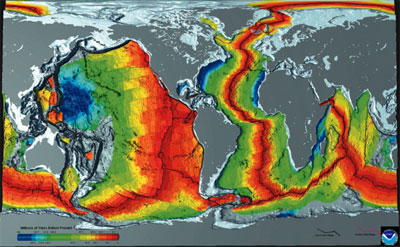 What is the LAG TIME on this graphif you are 1500 miles away from the epicenter?
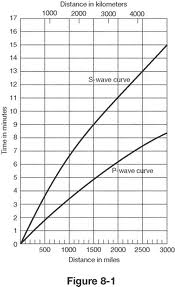 Match the scale type with what it measures:
Distance to epicenter of earthquake
Earthquake damage done
Magnitude / Force of strongest waves
Mercalli (Rossi-Forel)
Richter
Seismograph
What’s the difference between the focus and epicenter?
What 4 events have to happen to a rock to change from Metamorphic to Sedimentary?
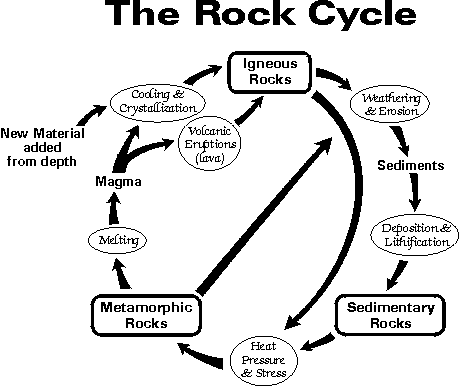 Is Conglomerate or Siltstone older?
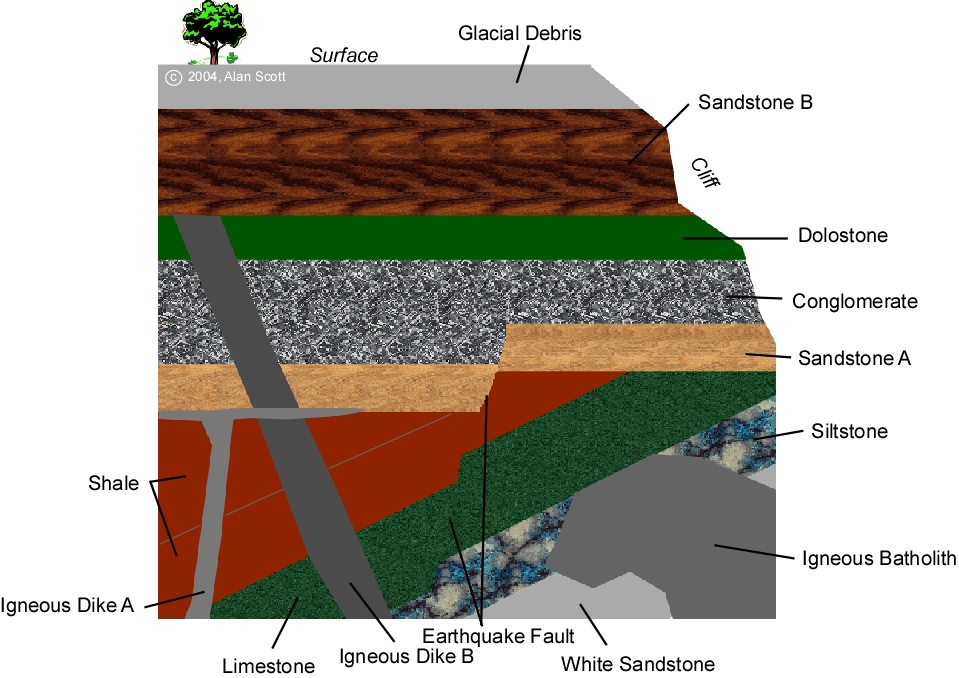 Is Igneous Dike A or B older?
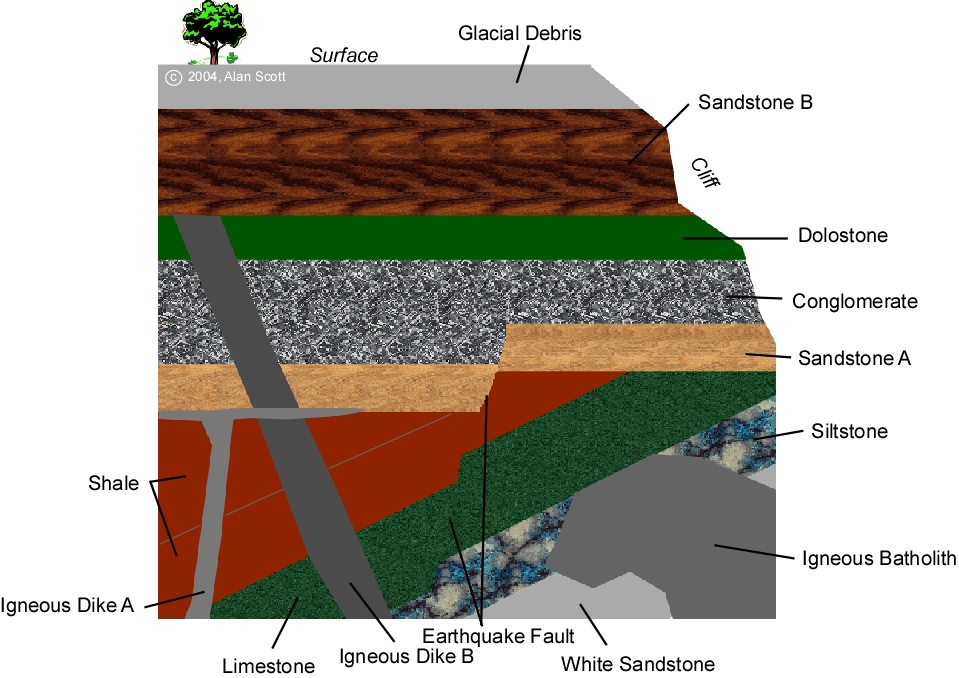